Admissibility Issues in Contract DisputesLAW SOCIETY OF NEW SOUTH WALES – 1 March 2022
Sydney Jacobs 
BA, LLB, LLM (Cam)
Barrister 
NMAS accredited mediator
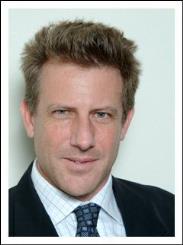 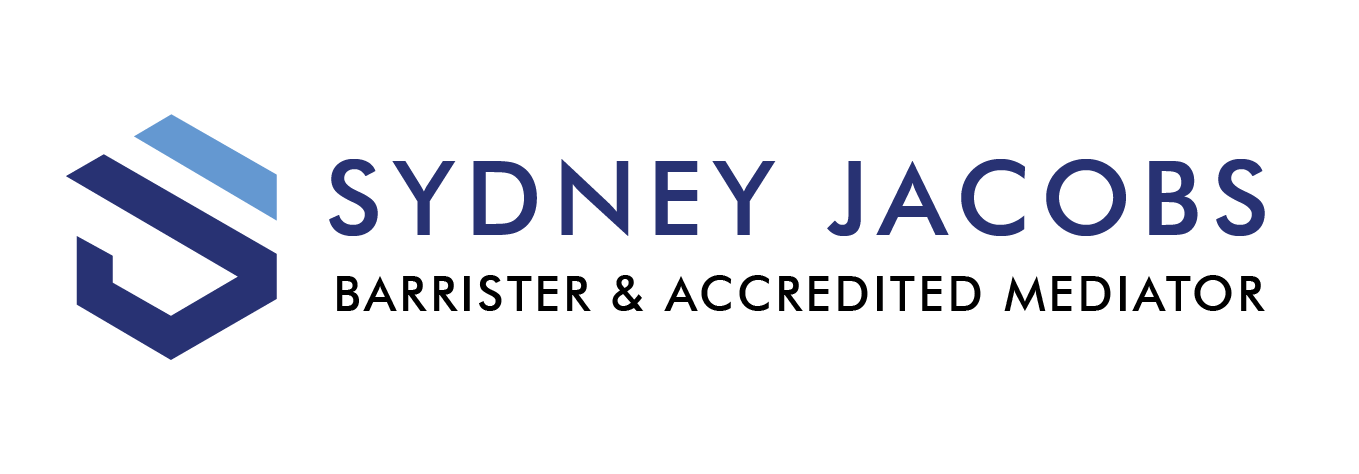 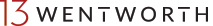 TOPICS COVERED BY THIS SESSION
Admissibility of background evidence/surrounding circumstances in contractual disputes
Is this restricted to when a contract is ambiguous?
What about rectification & deceit cases? 
What evidence has been admitted in some famous (e.g. Codelfa) and not-so-famous cases?
2
Sydney Jacobs, Barrister & Mediator, 13 Wentworth Chambers
Liability limited by a scheme approved under Professional Standards Legislation
PAROLE EVIDENCE RULE
In Equuscorp [2004] HCA 55, parties who had executed a written loan agreement wished to contend that the document did not contain the real agreement;  rather, the real agreement had been entered into orally. The HC rejected this saying at 483:
“...The parole evidence rule, the limited operation of the defence of non est factum, and the development of the equitable remedy of rectification, all proceed from the premise that a party executing a written agreement is bound by it."
Cf. contracts that are oral, or partly oral: Cox Purtell [2017] NSWSC; Lui v Guan; Sun Link Group Pty Ltd v Lui [2019] NSWSC.
3
Sydney Jacobs, Barrister & Mediator, 13 Wentworth Chambers
Liability limited by a scheme approved under Professional Standards Legislation
BACKGROUND EVIDENCE NOT ADMISSIBLE IN SUPPORT OF IMPLIED TERM : FISHER v CODELFA [1972] NSWSC
The construction of the station has involved blasting out a rock cliff lying to the west of the Weerona Avenue houses... The plaintiff, complaining of the flying debris, vibrations and noise from the blasting, including through the night, sought an injunction, asserting it constituted a nuisance...
4
Sydney Jacobs, Barrister & Mediator, 13 Wentworth Chambers
Liability limited by a scheme approved under Professional Standards Legislation
JAGGED ROCKS
Codelfa denied that this constituted a nuisance. 
In response to that defence, Street J said: “I see no necessity to discuss this evidence in detail. It is not extravagant to say that none of the defendants evidence effectively answers the silent, but compelling, evidence of the dangerous-looking stone recovered by Mrs Reynolds from the garage roof and brought by her to this Court.”
5
Sydney Jacobs, Barrister & Mediator, 13 Wentworth Chambers
Liability limited by a scheme approved under Professional Standards Legislation
CODELFA ……AND JAGGED ROCKS
CODELFA — Contract ESR 1005: AN OCEAN OF LITIGIOUS CONTROVERSY

“After the injunction was granted, work ground to a halt, as the construction schedule had been on the basis of continuous shifts .The matter then proceeded to arbitration; and the arbitrator held that a term should be implied in the contract . In so doing , the Arbitrator had regard to evidence of general tunnelling practice, … the Contractor and Principal each accepting and assuming that the work was to be carried out on a three shift basis and would be immune from interference from restraining orders and injunctions……". (extract from Brennan J’s judgment at para  [10]) 
Both the judge on the stated case (Ash J) and the NSWCA agreed with the Arbitrator that there was an implied term and that extrinsic facts could be referred to establish it, but this aspect was rejected by the HC.
6
Sydney Jacobs, Barrister & Mediator, 13 Wentworth Chambers
Liability limited by a scheme approved under Professional Standards Legislation
CODELFA & Mason J’s true rule
This then brings me to Mason J’s judgment:
[22] The true rule is that evidence of surrounding circumstances is admissible to assist in the interpretation of the contract if the language is ambiguous or susceptible of more than one meaning. But it is not admissible to contradict the language of the contract when it has a plain meaning. Generally speaking facts existing when the contract was made will not be receivable as part of the surrounding circumstances as an aid to construction, unless they were known to both parties, although, as we have seen, if the facts are notorious knowledge of them will be presumed. (at p352)
[23] It is here that a difficulty arises with respect to the evidence of prior negotiations. Obviously the prior negotiations will tend to establish objective background facts which were known to both parties and the subject matter of the contract. To the extent to which they have this tendency they are admissible. But in so far as they consist of statements and actions of the parties which are reflective of their actual intentions and expectations they are not receivable...(at p352)
7
Sydney Jacobs, Barrister & Mediator, 13 Wentworth Chambers
Liability limited by a scheme approved under Professional Standards Legislation
CODELFA ……OBJECTIVE FRAMEWORK AND PRESUMED INTENTIONS
[24] Consequently when the issue is which of two or more possible meanings is to be given to a contractual provision we look, not to the actual intentions, aspirations or expectations of the parties before or at the time of the contract, except in so far as they are expressed in the contract, but to the objective framework of facts within which the contract came into existence, and to the parties' presumed intention in this setting... (at p352)
[25] There may perhaps be one situation in which evidence of the actual intention of the parties should be allowed to prevail over their presumed intention. If it transpires that the parties have refused to include in the contract a provision which would give effect to the presumed intention of persons in their position it may be proper to receive evidence of that refusal. See Heimann (1938) 38 SR (NSW), at p 695. (at p353)
[26] The importance of this evolution of the law as it affects the construction of contracts is that it centres upon the presumed, rather than the actual, intention of the parties. It naturally follows that account should also be taken of their presumed intention when the court is called upon to decide whether a term is to be implied. The existence of the remedy of rectification and the purpose which it serves makes it obvious that the actual intention of the parties cannot constitute the basis of an implied term. (at p353)
8
Sydney Jacobs, Barrister & Mediator, 13 Wentworth Chambers
Liability limited by a scheme approved under Professional Standards Legislation
OBJECTIVE THEORY OF CONTRACT
A contract is to be construed by reference to what a reasonable person would understand by the language used by the parties to expressed their agreement,  having regard to the context in which the words appear and the purpose and object of the transaction.
Another term for “context” seems to be “circumstances addressed by the contract”: Mount Bruce [2015] HCA “…neither “the circumstances addressed by the contract” nor “the commercial purpose of objects to be secured by the contract” will necessarily be fully articulated by its express terms…..” para [102] of Aurizon [2019] QSCSee also Ecosse [2017] HCA
9
Sydney Jacobs, Barrister & Mediator, 13 Wentworth Chambers
Liability limited by a scheme approved under Professional Standards Legislation
OBJECTIVE THEORY OF CONTRACT AND GENESIS, BACKGROUND AND CONTEXT
“...the recognition of the significance of the objective theory assist in appreciating the scope of the evidence that is admissible. The evidence, to be admissible, must be relevant to a fact in issue, probative of the surrounding circumstances known to the parties or of the purpose or object of the transaction, including its genesis, background, context and market in which the parties are operating. What is impermissible is evidence, whether of negotiations, drafts or otherwise, which is probative of, or led so as to understand, the actual intentions of the parties. Such evidence might be legitimate, however, if directed to one of the legitimate aspects of surrounding circumstances. The distinction can be subtle in any particular case.” Franklins [2009] NSWCA 407
10
Sydney Jacobs, Barrister & Mediator, 13 Wentworth Chambers
Liability limited by a scheme approved under Professional Standards Legislation
STRICT LIMITATIONS e.g., subjective intentions BUT...
There are strict limitations on the type of evidence that can called in aid of divining the objective intention of the reasonable person in the shoes of the parties.Para [37] of Sydney Attractions Group [2013] NSWSC 858 Thus, for example:(i) subjective intentions Para [40] of Sydney Attractions Group [2013] NSWSC(but may be admissible in aid of rectification...)(ii) Subsequent conduct Franklins [2009] NSWCA
11
Sydney Jacobs, Barrister & Mediator, 13 Wentworth Chambers
Liability limited by a scheme approved under Professional Standards Legislation
IS THERE AN AMBIGUITY GATEWAY? Traditionalists v modernists
[66] I will term the question whether an ambiguity or susceptibility to more than one meaning must be identified before extrinsic evidence of surrounding circumstances is admissible, the “ambiguity gateway”. Some, who I will, for convenience and at the risk of inaccuracy, term “traditionalists”, hold that extrinsic evidence is not admissible unless, first, an ambiguity or susceptibility to more than one meaning can be identified in the text of the contract to be construed. Others, who I will for convenience term “modernists”, say that “ambiguity” itself is ambiguous and deny that there is any ambiguity gateway. A common context for the debate is a dispute about the extent of what out of the negotiation process can or cannot be used in aid of construction.

Aurizon [2019] QSC
12
Sydney Jacobs, Barrister & Mediator, 13 Wentworth Chambers
Liability limited by a scheme approved under Professional Standards Legislation
IS THERE AN AMBIGUITY GATEWAY? Traditionalists v modernists
[67] Who is right? My tentative answer is that there are weaknesses in both positions. Some of the traditionalists tend to overstate the rigidity of the ambiguity gateway, as if it extends to surrounding circumstances, in general, in all or almost all cases. Some of the modernists may be mistaken in thinking that their views about admissibility of evidence of extrinsic facts are a recent development.
Aurizon [2019] QSC
13
Sydney Jacobs, Barrister & Mediator, 13 Wentworth Chambers
Liability limited by a scheme approved under Professional Standards Legislation
THE THREE CYCLES OF THE IMPLIED OVERRULING OF THE AMBIGUITY GATEWAY
[116] Since 2009, the NSW Court of Appeal has held, in three cycles, that any requirement to pass through an ambiguity gateway before evidence of extrinsic facts is receivable, by reason of Mason J’s true rule in Codelfa, has been impliedly overruled, confined or explained by inconsistent later High Court decisions.
Aurizon [2019] QSC
14
Sydney Jacobs, Barrister & Mediator, 13 Wentworth Chambers
Liability limited by a scheme approved under Professional Standards Legislation
OK... SO WHAT’S ADMISSIBLE!?
[337] The sort of surrounding circumstances that can be taken into account are ones that enable the meaning of the words used in the document in question to be ascertained as that meaning would appear to a reasonable person who knew the facts concerning those circumstances.Franklins [2009] NSWCA
15
Sydney Jacobs, Barrister & Mediator, 13 Wentworth Chambers
Liability limited by a scheme approved under Professional Standards Legislation
PRIOR DRAFTS & DELETED WORDS
One can consider deleted words in aid of construction, as part of the background circumstances. In Lahoud [2009] NSWSC at para [22] the court intimated that it would have been legitimate to refer to omissions in previous drafts “which might negative an inference that the Deed of Settlement bears a meaning positively rejected by the deletion.”
16
Sydney Jacobs, Barrister & Mediator, 13 Wentworth Chambers
Liability limited by a scheme approved under Professional Standards Legislation
RAILWAY ACCESS AGREEMENT: EVIDENCE OF MATERIALLY DIFFERENT EXPERIENCE OF CUSTOMERS
And a superficially bizarre game of musical chairs Jackson J in Aurizon [2019] QSC surveyed the principles as to the admissibility of background facts.
17
Sydney Jacobs, Barrister & Mediator, 13 Wentworth Chambers
Liability limited by a scheme approved under Professional Standards Legislation
MATERIALLY DIFFERENT EXPERIENCE OF CUSTOMERS
In Aurizon, there was a series of contracts with various mining companies (“Customers”) whereby Aurizon, the operator of railway infrastructure including tracks, provided access to such Customers so that they could bring their products to port for shipping. 
The railway track required upgrading and a complicated series of contracts were entered into with each of the mines; with the costs that they were to contribute being referable to the proportion of the proposed future track that it was understood they would have access to.
18
Sydney Jacobs, Barrister & Mediator, 13 Wentworth Chambers
Liability limited by a scheme approved under Professional Standards Legislation
MATERIALLY DIFFERENT EXPERIENCE OF CUSTOMERS
The contracts allowed them to give notice that they would not use a particular section of the track and that would mean that their contribution to the cost of the upgrade would be proportionately diminished; and would then fall on other proposed users. In what was described by his Honour as a “superficially bizarre game of musical chairs”, the majority of the mines all served notice. Their case was that they were entitled to do so under cl. 6.1 (c).The case went on appeal [2020] QCA 182, and the judgments show how, in this developing area, judges can take different views up the chain of appeals as to matters pertaining to construction of contracts and implication of “good faith” terms.
19
Sydney Jacobs, Barrister & Mediator, 13 Wentworth Chambers
Liability limited by a scheme approved under Professional Standards Legislation
MATERIALLY DIFFERENT EXPERIENCE OF CUSTOMERS
Going back to the trial: 
A mutually known background fact that was admitted in aid of construction of Cl 6.1 was that the Customers were of materially varying experience (from one another) in mining and exporting and were of materially varying financial means.
20
Sydney Jacobs, Barrister & Mediator, 13 Wentworth Chambers
Liability limited by a scheme approved under Professional Standards Legislation
A concluded antecedent agreement : its all shadows and light...
A concluded antecedent agreement may be relied on in interpreting a later instrument made pursuant to that agreement : e.g.:-- agreed draft lease attached to an agreement for lease -- agreement in express terms that some words in it are to be replaced by others -- where it is disputed that a later contract is intended to supercede the earlier one “Since it may be assumed that each expression bears a different meaning, valuable light and shade may throw a problem of construction into sharper relief.”Shepparton [2011] VSC , citing various authorities
Sydney Jacobs, Barrister & Mediator, 13 Wentworth Chambers
Liability limited by a scheme approved under Professional Standards Legislation
LEASES, including Crown leases
In Supabarn [2020] ACTSC , the question was whether clauses in a registered lease had been breached. 
(a) Westfield constrains, but does not entirely exclude, the use of extrinsic materials in construing the terms of such an agreement;
(b) the Westfield restrictions on the use of extrinsic materials are not only applicable to the construction of those provisions of an agreement that, if the agreement is registered, have the quality of indefeasibility, because the basis of the restrictions is not indefeasibility as such but the “inherent probabilities of what inquiries a purchaser of the benefit” of the registered agreement is likely to make (Phoenix);
(c) the circumstances relevant to whether extrinsic materials may be taken into account include the intended lifespan of the agreement and whether the agreement contemplates the assignment of a party’s rights under the agreement during that lifespan (Phoenix);
Sydney Jacobs, Barrister & Mediator, 13 Wentworth Chambers
Liability limited by a scheme approved under Professional Standards Legislation
(d) the extrinsic matters that may be considered in construing a registered agreement are limited to “ones that one can know without evidence from outside the terms of the document itself”, also described as “background knowledge that is accessible to all the people who it is reasonably foreseeable might, in the future, need to construe the document” (Phoenix), including:
(i) material identifying the parties, the land subject to the agreement, and “the physical characteristics of the tenements” (Springrange; Sertari);
(ii) material used to explain the meaning (denotation) of non-legal technical terms used in the agreement, for instance surveying terms and abbreviations appearing on the deposited plan, which material may include dictionary definitions, applicable legislative provisions, and possibly previous judicial consideration of the terms in question (Prowse v Johnstone; Currumbin Investments);
(iii) an unregistered instrument, or other information, which is explicitly incorporated into a registered instrument by reference, or to which attention is directed by a term of the registered instrument properly construed, at least if the document or information was and remains publicly available to third parties without unreasonable effort, expense or delay (Currumbin Investments; Suhr).
Sydney Jacobs, Barrister & Mediator, 13 Wentworth Chambers
Liability limited by a scheme approved under Professional Standards Legislation
“[55] ...the Territory Plan... clearly falls within the category of ‘extrinsic matters’ referenced in subparagraph (d)(i). The objective and publicly accessible nature of the Territory Plan is demonstrated by the simple distinction that a party does not lead evidence of the terms of the Territory Plan, it is not a matter for proof but a matter for submissions...Consd in Australian Hotels Association (as represented by ACT Branch ABN 37 315 422 917) v ACT Planning and Land Authority & Quanton Pty Ltd [2020] ACAT 98.
Sydney Jacobs, Barrister & Mediator, 13 Wentworth Chambers
Liability limited by a scheme approved under Professional Standards Legislation
RECTIFICATION/FRAUD/MISREPRESENTATION/ MISTAKE/ ESTOPPEL BY CONVENTION
“...evidence of prior negotiations is admissible for the purpose of rectification. Rectification is an equitable remedy grounded in the premise that the contract, when properly interpreted, does not conform to the parties’ true agreement. In addition, evidence of prior negotiation is also admissible where the validity of the contract is challenged on the basis of one or more vitiating factors, such as fraud, misrepresentation or mistake  .It is unsettled in Australia whether it is permissible to adduce evidence of prior negotiations in support of an estoppel by convention claim.  Regardless, these are not exceptions to the rule; they operate outside it...”Caitlin, The Admissibility and Use of Evidence [2016] UWALawRew (fn’s excised)
25
Sydney Jacobs, Barrister & Mediator, 13 Wentworth Chambers
Liability limited by a scheme approved under Professional Standards Legislation
YOUR FEEDBACK & CRITIQUE WELCOMED
If you have any war stories to share, feedback or criticism you’d like to offer, please email:sjacobsassistant@13wentworth.com.au
26
Sydney Jacobs, Barrister & Mediator, 13 Wentworth Chambers
Liability limited by a scheme approved under Professional Standards Legislation
Citations
Aurizon Network Pty Ltd v Glencore Coal Queensland Pty Ltd & Ors [2019] QSC 163.
Australian Hotels Association (as represented by ACT Branch ABN 37 315 422 917) v ACT Planning and Land Authority & Quanton Pty Ltd [2020] ACAT 98. 
Australian Unity Retirement Living Management Pty Ltd v Karimbla Properties (No. 10) Pty Limited [2019] NSWSC 635.
Chappel v Hart [1998] 195 CLR 232 at [272].
Codelfa Construction Pty Limited v State Rail Authority of NSW [1982] HCA 24; [1982] 149 CLR 337 at 352.
Cox Purtell Staffing Services Pty Ltd v Our Energy Group Pty Ltd [2017] NSWSC 1122. 
Ecosse Property Holdings Pty Ltd v Gee Dee Nominees Pty Ltd [2017] HCA 12; [2017] HCA 12; [2017] 261 CLR 544, 551, [16].
Ellis v Wallsend Hospital [1989] 17 NSWLR 553 at 582.
Equuscorp Pty Ltd & Another v Glengallan Investments Pty Ltd [2004] HCA 55; (2004) 218 CLR 471.
Fisher v Codelfa Construction (Australia) Pty Ltd UNRPTD NSWSC No. 881/1972, 28/6/1972.
Franklins Pty Ltd v Metcash Trading Ltd [2009] NSWCA 407; [2009] 76 NSWLR 603.
27
Sydney Jacobs, Barrister & Mediator, 13 Wentworth Chambers
Liability limited by a scheme approved under Professional Standards Legislation
Citations
Lahoud v Lahoud [2009] NSWSC 623.
Lewis v Australian Capital Territory [2020] HCA 26.
Lui v Guan; Sun Link Group Pty Ltd v Lui [2019] NSWSC 803.
Mount Bruce Mining [2015] HCA 37; [2015] 256 CLR 104; 116 [47].
Moustaka, Caitlin The Admissibility and Use of Evidence of Proper Negotiations In Modern Contract Interpretation [2016] UWALawRew 15, p 212.
Rosenberg v Percival [2001] HCA 18; [2001] 205 CLR 434 at [158]; [214].
Shepparton Projects Pty Ltd v Cave Investments Pty Ltd (No 2) [2011] VSC 384.
Supabarn Supermarkets Pty Ltd v Cottrell Pty Ltd (No 3) [2020] ACTSC 53.
Sydney Attractions Group Pty Ltd v Frederick Schulman [2013] NSWSC 858.
Trust Co of Australia Ltd v Perpetual Trustees WA Ltd [1997] 42 NSWLR 237.
28
Sydney Jacobs, Barrister & Mediator, 13 Wentworth Chambers
Liability limited by a scheme approved under Professional Standards Legislation